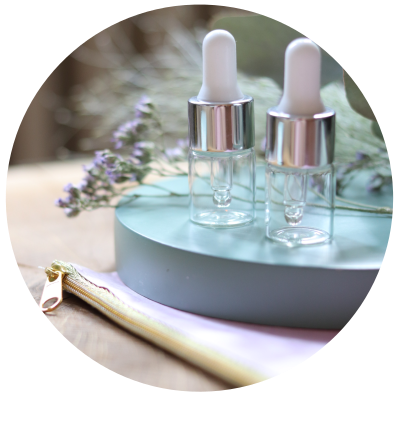 Non toxic kosmetika
Veronika Hochmanová
„Nontoxic things aren't poisonous. It's generally safe to eat or breathe nontoxic substances, and they don't harm the environment.“ (vocabulary.com) „Netoxické věci nejsou jedovaté. Jíst nebo dýchat netoxické látky je bezpečné a nepoškozuje životní prostředí.“
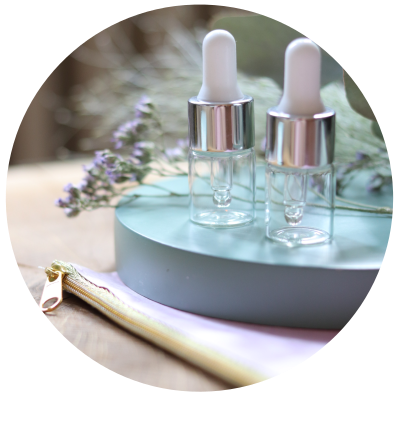 Co vlastně znamená non toxic?
životní styl a přístup
eliminace zbytečné chemie a toxických látek v našem životě
základní požadavek na nezávadnost a absenci jakýchkoli škodlivých látek
Přírodní kosmetika nemusí vždy znamenat non toxic, ale non toxic musí být vždy a bez výjimky přírodní.
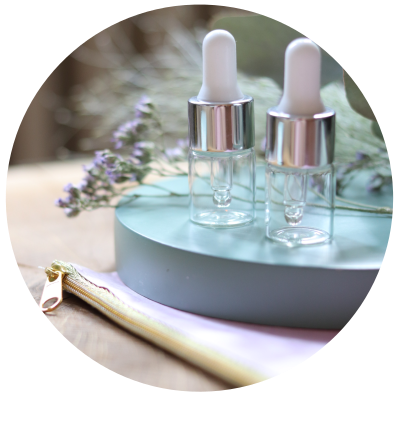 Přírodní vs. non toxic
přívlastek přírodní nevypovídá nic o složení produktu
často jde pouze o marketingový tah
legislativa použití slova přírodní nijak nereguluje
různé certifikáty regulují přírodní složení pouze z určitého procenta
non toxic naopak znamená stoprocentně přírodní složení, bez přídavků syntetických chemických látek
Certifikáty používané v přírodní kosmetice a co znamenají
Ekocert
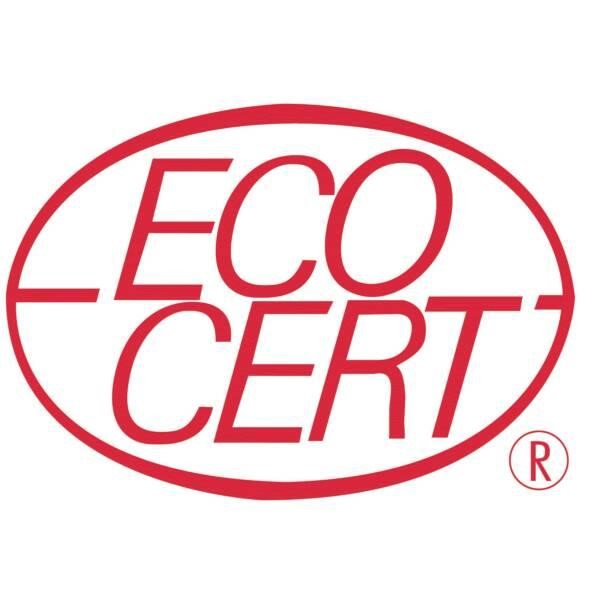 nezávislá mezinárodní společnost 
minimální podíl přírodních surovin musí být 95 %
výrobky nesmí obsahovat parabeny, silikony, syntetické parfémy a barviva a ingredience získané z mrtvých zvířat
BDIH
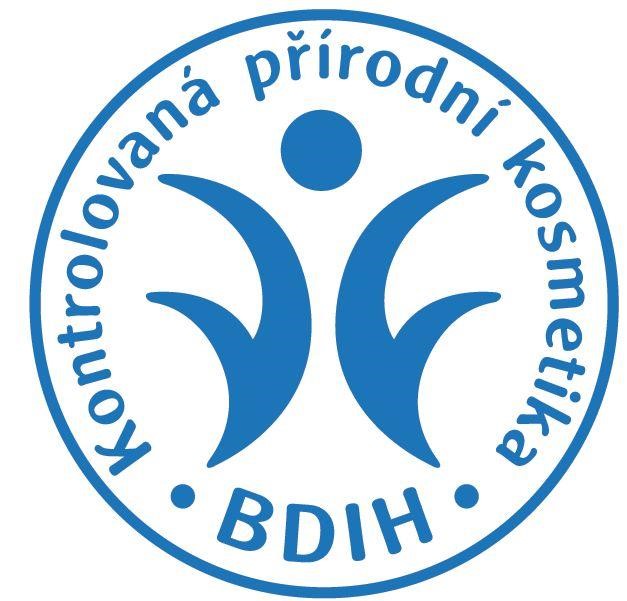 německá nezisková společnost 
výrobky nesmí obsahovat ropné produkty, syntetické parfémy a barviva a chemické konzervanty
zákaz testování na zvířatech
pravidelně aktualizovaný seznam povolených surovin
Natrue
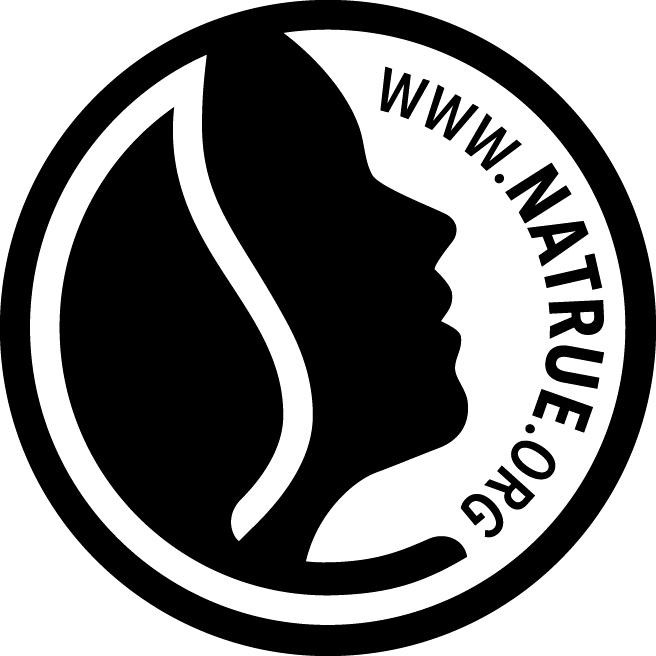 True Friends of Natural and Organic Cosmetics
produkty musí být nejméně ze 75 % přírodní
postupy výroby šetrné k životnímu prostředí (netestování)
výrobky neobsahují umělé parfémy, barviva a konzervanty
certifikát udělován pouze na 2 roky
CPK
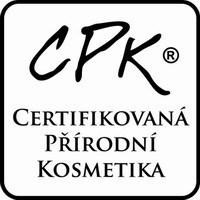 Certifikovaná přírodní kosmetika (česká značka)
výhradně přírodní suroviny sbírané šetrným způsobem
výrobek nesmí obsahovat syntetické sloučeniny, ropné deriváty a látky, jejichž získání zahrnuje smrt zvířete 
výrobky nesmí být testovány na zvířatech
INCI, tajný jazyk chemiků
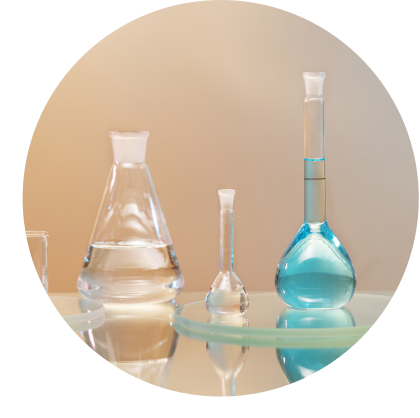 mezinárodní názvosloví pro kosmetické suroviny
mix angličtiny, latiny a chemie
platí po celém světě
použité ingredience jsou na etiketách uvedené v sestupném pořadí, tedy surovina na prvním místě je ve výrobku zastoupena v největším množství
poslední pozice často skrývají diskutabilní složky jako různé konzervanty nebo parfémy
Látky, kterým je možná lepší se vyhnout
Aluminum Chloride, Aluminum Chlorohydrate
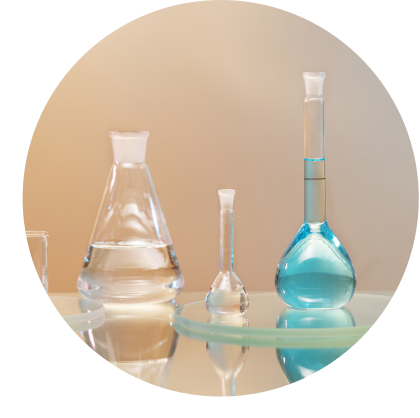 nejčastěji používané soli hliníku
v deodorantech a antiperspirantech
možné nebezpečí rakoviny prsu
legislativa stále trvá na jeho 100% bezpečnosti
Parabeny
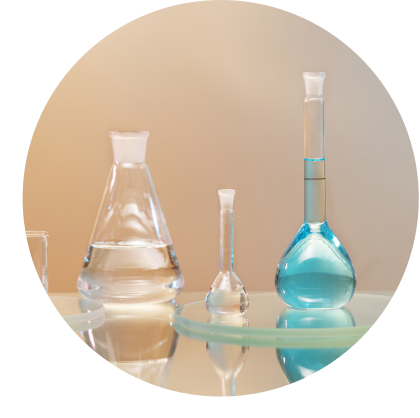 konzervační látky levné pro výrobce a málo dráždivé pro spotřebitele
od roku 2004 regulované pro nebezpečnost
Phenoxyethanol
konzervant, nahradil parabeny 
regulace jeho maximálního množství ve výrobcích
vědecká tvrzení o toxicitě pro reprodukční soustavu a další orgány
Silikony
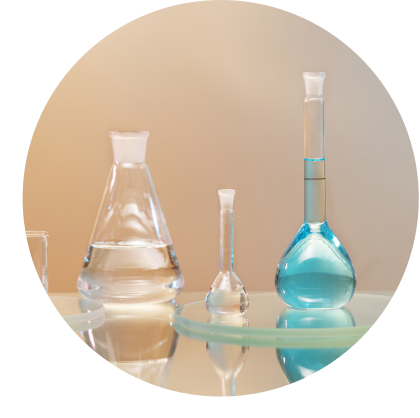 až v 50 % prodávané kosmetiky
rozpoznatelné díky koncovkám (-cone, -ane, -onol)
tvorba hydratovaně vypadající vrstvy na pleti i vlasech, neodpovídá skutečnosti
ingredience kritizované kvůli své nerozložitelnosti v prostředí
Sodium Lauryl Sulfate (SLS), Sodium Laureth Sulfate (SLES)
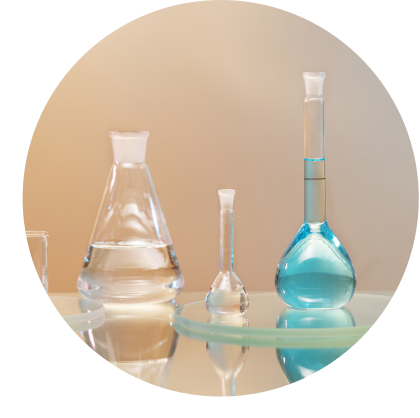 mycí a pěnotvorné látky 
zubní pasty, dětské pěny, vlasové šampony, prací prášky
vysoký potenciál dráždit a nepříjemně vysušovat
v přírodní kosmetice je často používaná alternativa Sodium Coco Sulfate (předpokládá se nižší dráždivost, pořád pění a vysušuje)
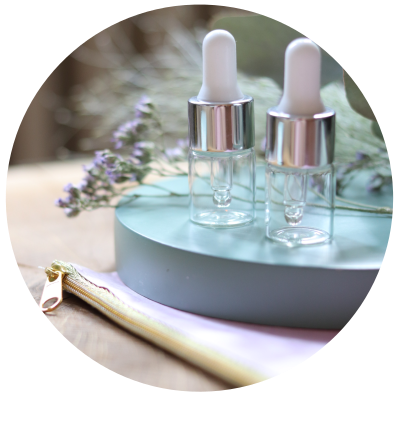 Konec
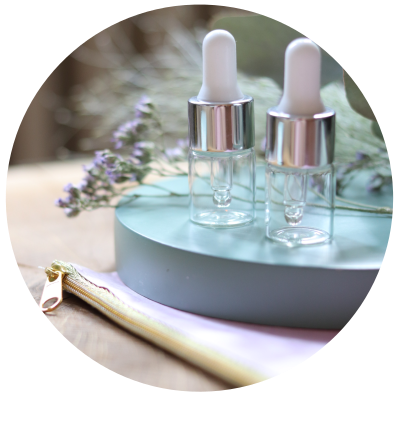 Zdroje
https://www.biorythme.cz/n/slozeni-kosmetiky
https://www.biorythme.cz/nas-svet/nase-hodnoty
https://www.netoxickadomacnost.cz/Prirodni-kosmetika-opravdu-b4115.htm
https://nontoxiclife.cz/blogs/non-toxic/co-je-to-non-toxic
https://nontoxiclife.cz/blogs/non-toxic/prirodni-neznamena-non-toxic